Bài 10: THỜI KHÓA BIỂU
Tiết 4
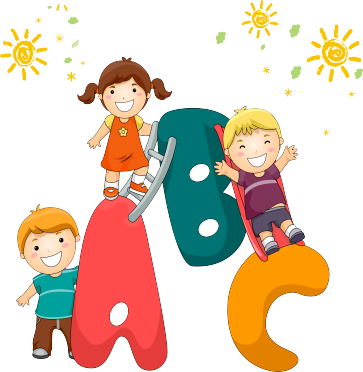 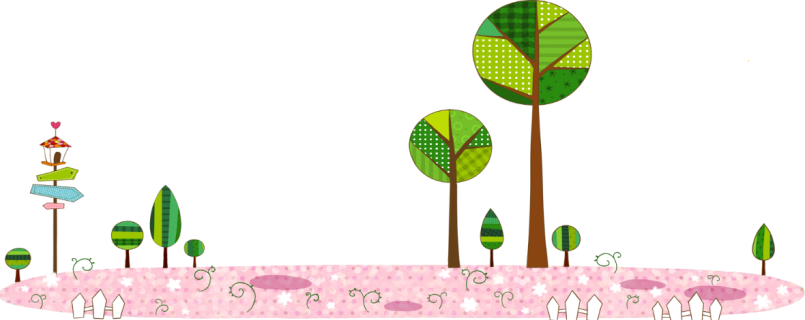 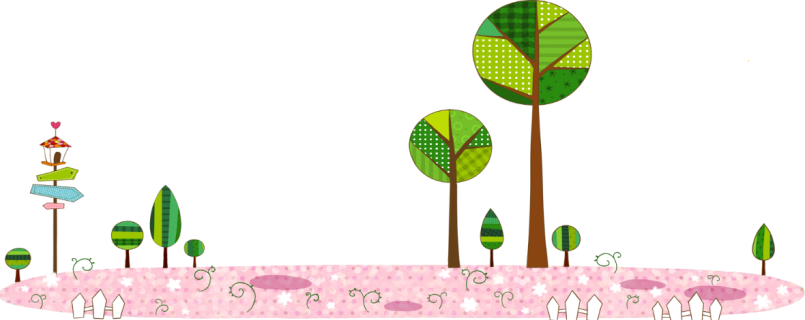 Thứ năm ngày 10 tháng 10 năm 2021
Luyện từ và câu
TỪ NGỮ CHỈ SỰ VẬT, HOẠT ĐỘNG; CÂU NÊU HOẠT ĐỘNG
I. YÊU CẦU CẦN ĐẠT:
*Kiến thức, kĩ năng
- Tìm được từ ngữ chỉ sự vật, hoạt động
- Đặt được câu nêu hoạt động với từ tìm được.
*Phát triển năng lực và phẩm chất:
- Phát triển vốn từ chỉ sự vật, hoạt động
- Rèn kĩ năng đặt câu với từ ngữ chỉ sự vật, hoạt động
II. ĐỒ DÙNG DẠY HỌC:
- GV: Máy tính, tivi để chiếu hình ảnh của bài học.
- HS: Vở BTTV.
III. CÁC HOẠT ĐỘNG DẠY HỌC:
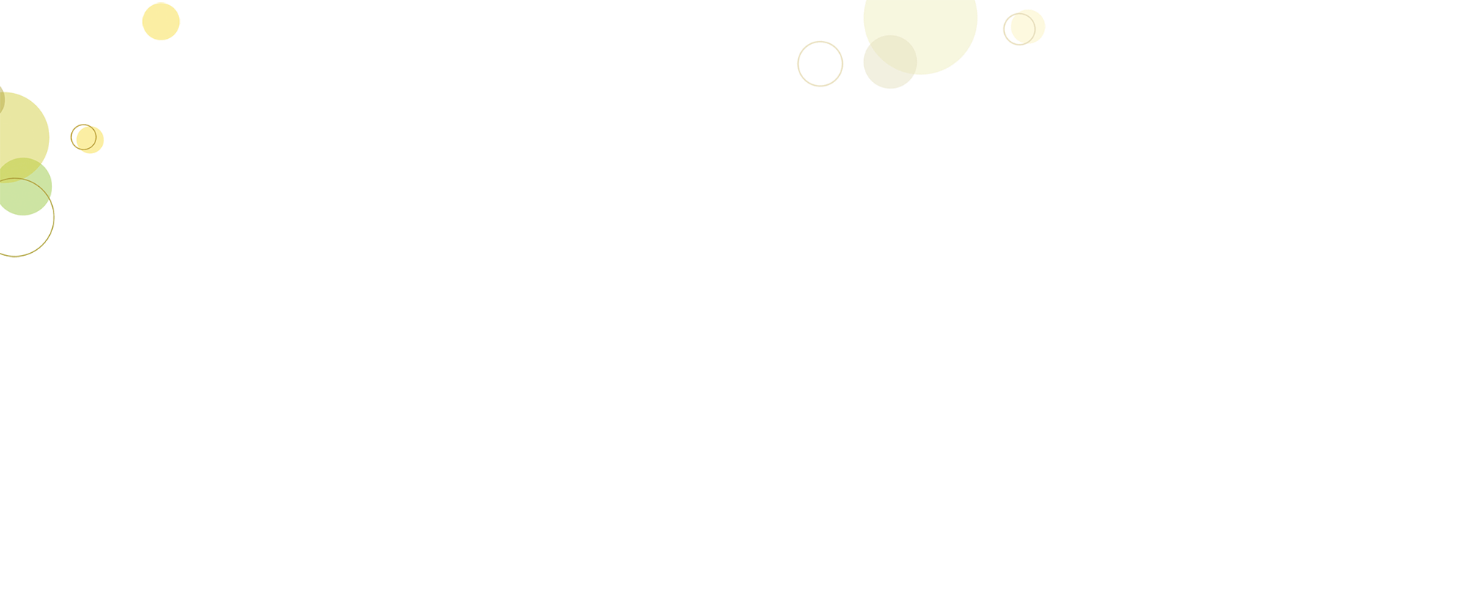 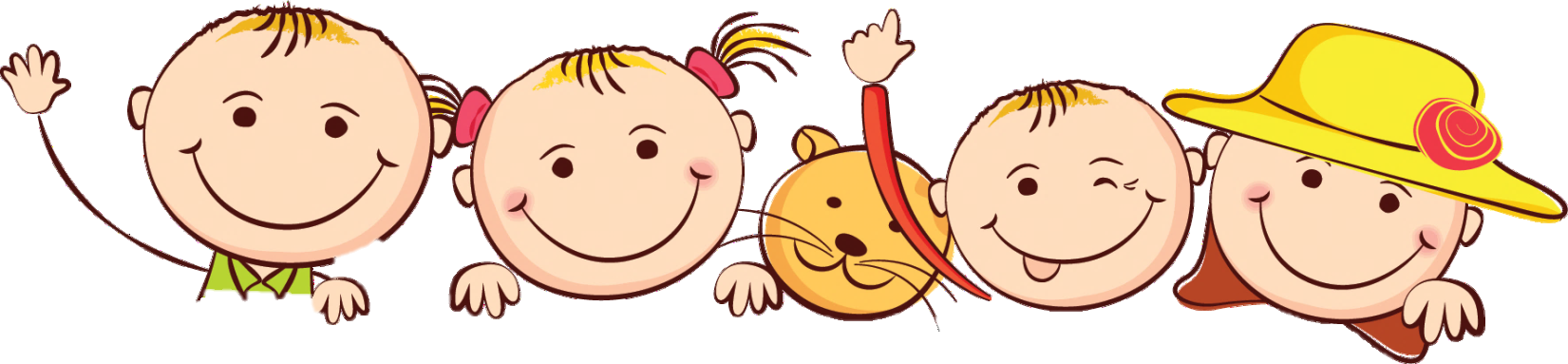 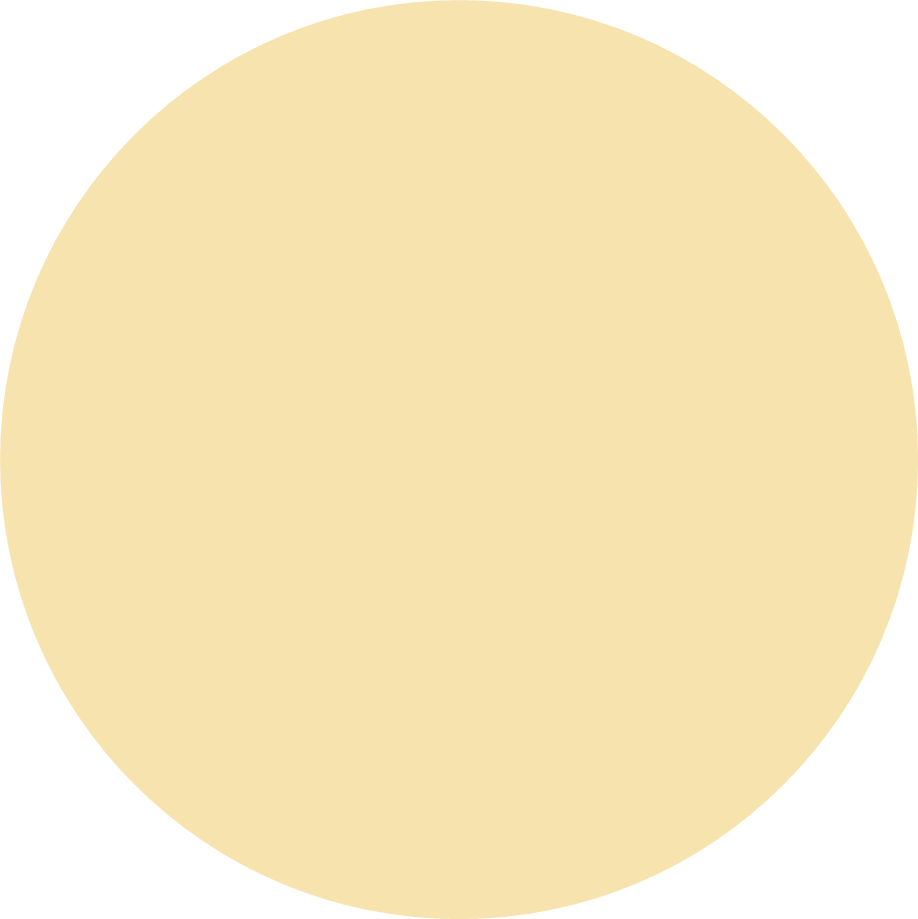 Khởi động
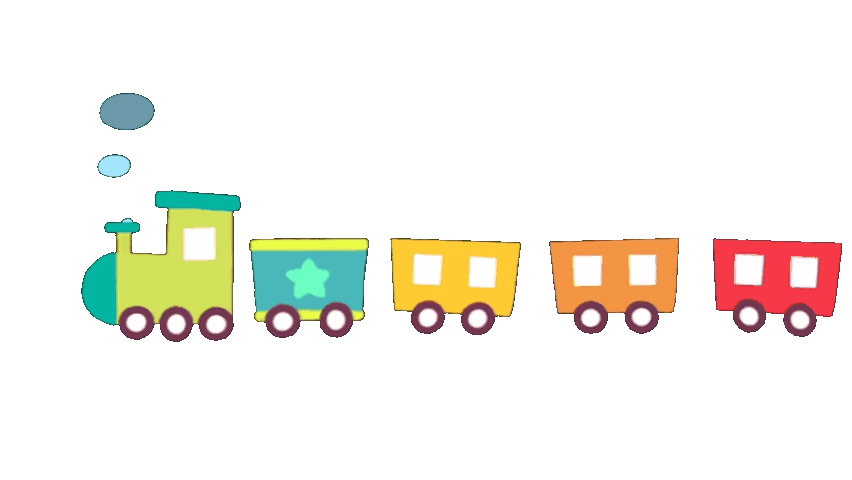 1. Dựa vào tranh, tìm từ ngữ:
- Chỉ sự vật:
- Chỉ hoạt động:
Bàn, ghế, cây, sách, đàn,…
Tập thể dục, nhảy dây, đá cầu, vẽ, hát,…
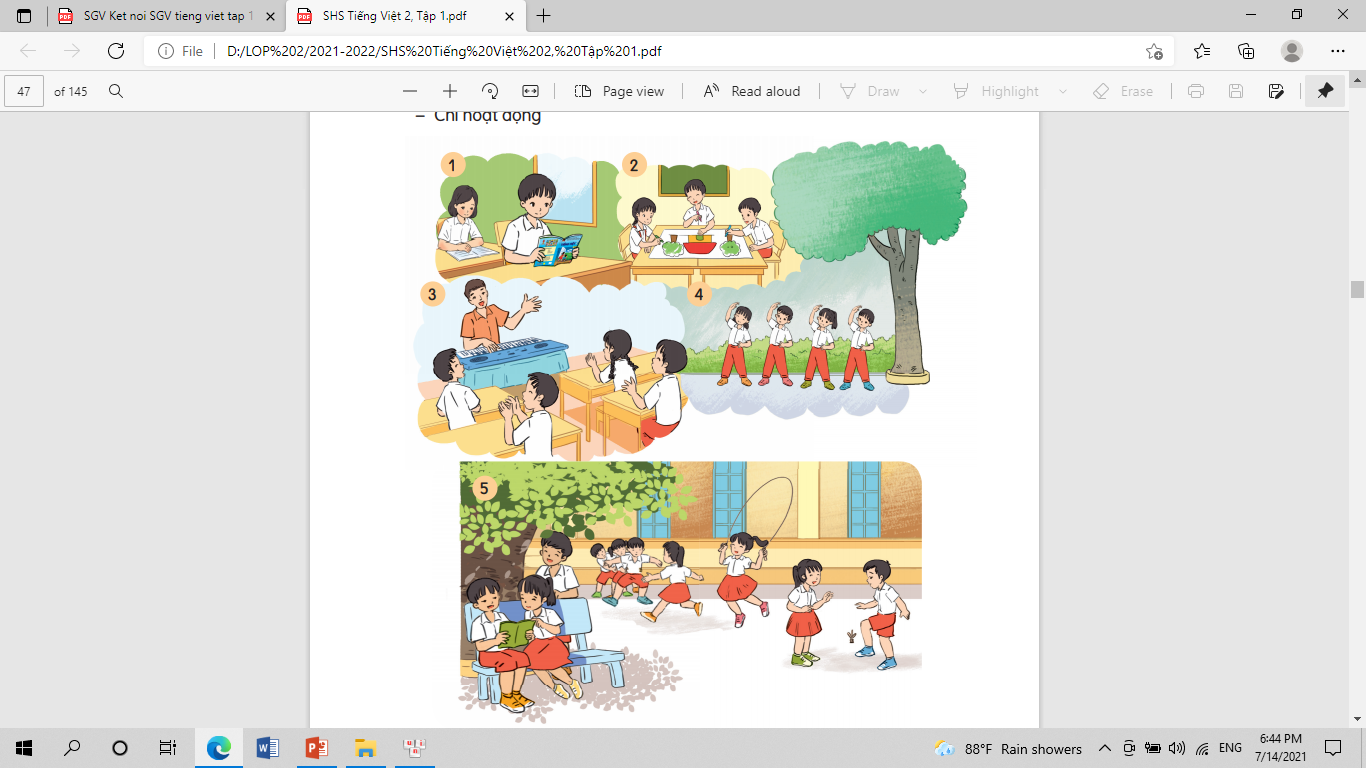 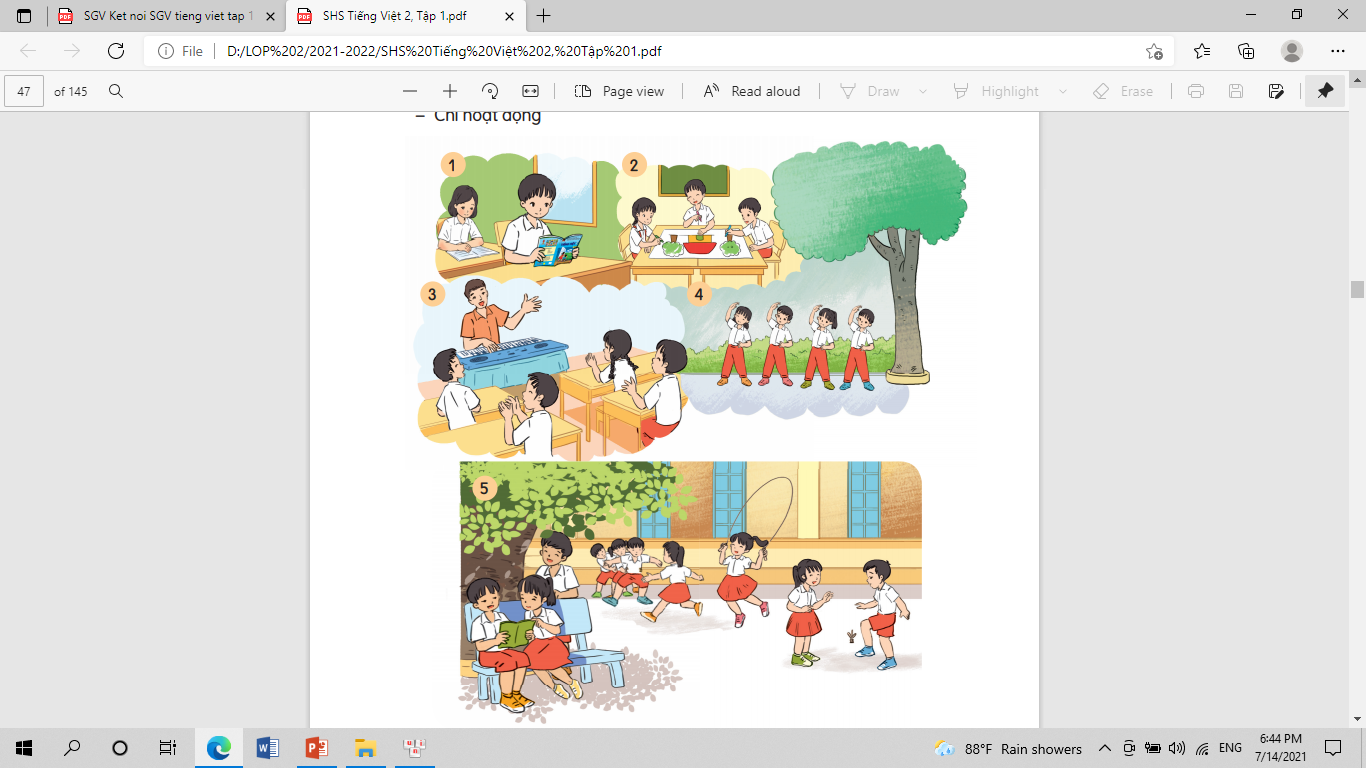 2. Đặt một câu nêu hoạt động với từ ngữ vừa tìm được:
- Các bạn đọc sách.
- Hai bạn đang đá cầu.
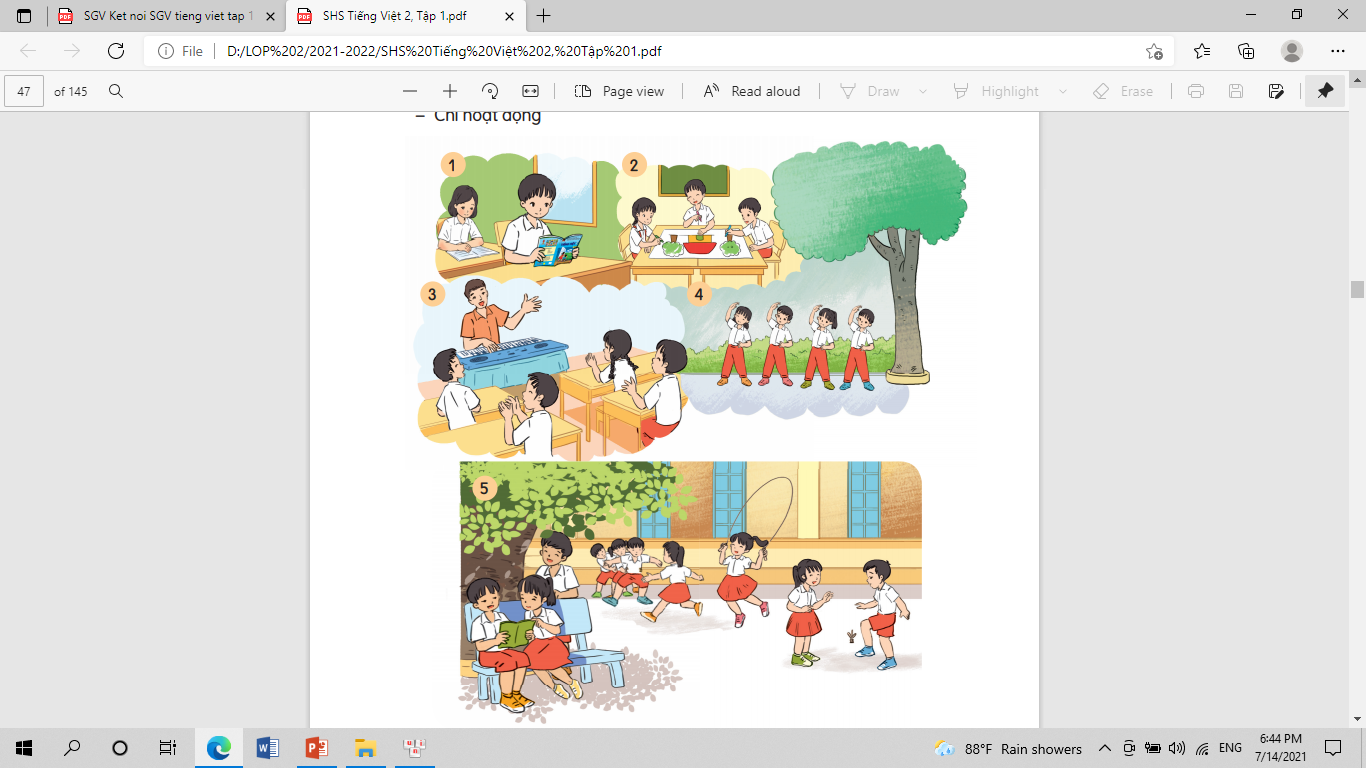 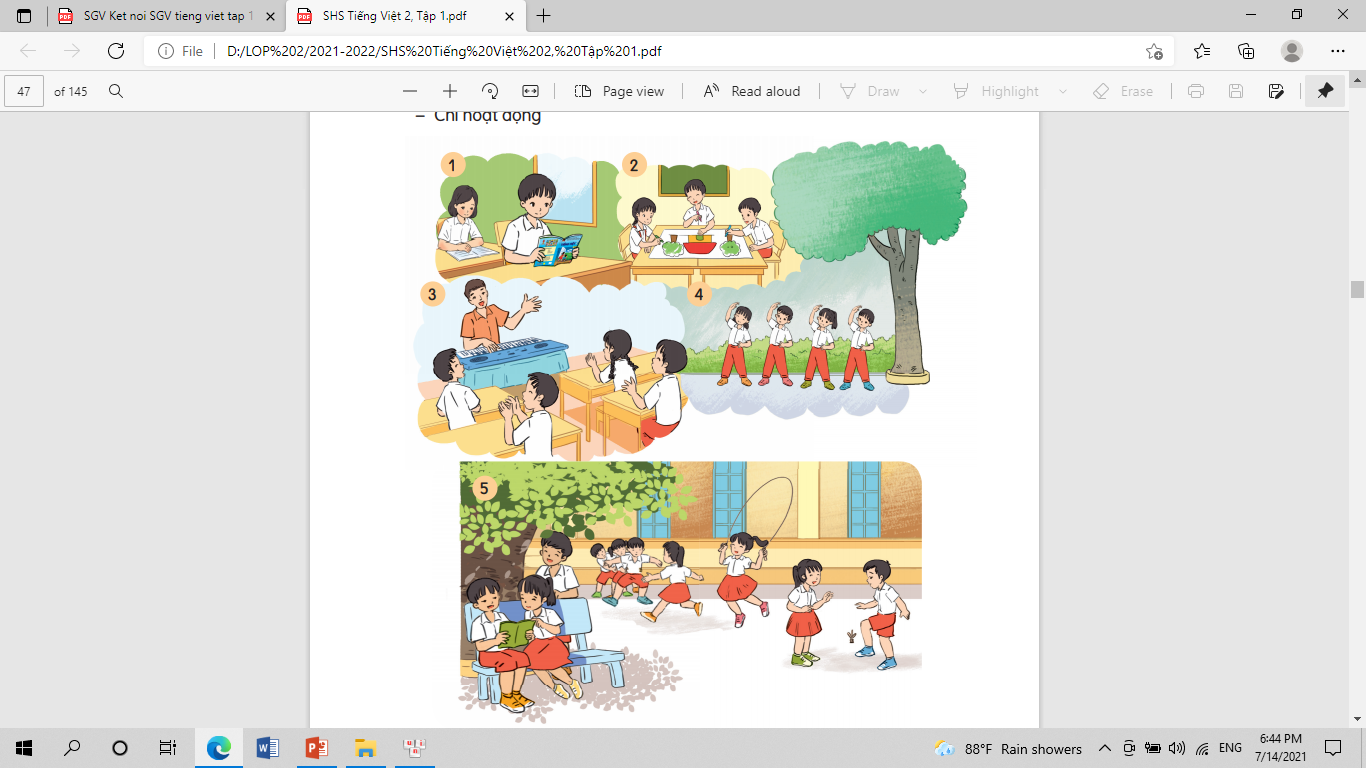 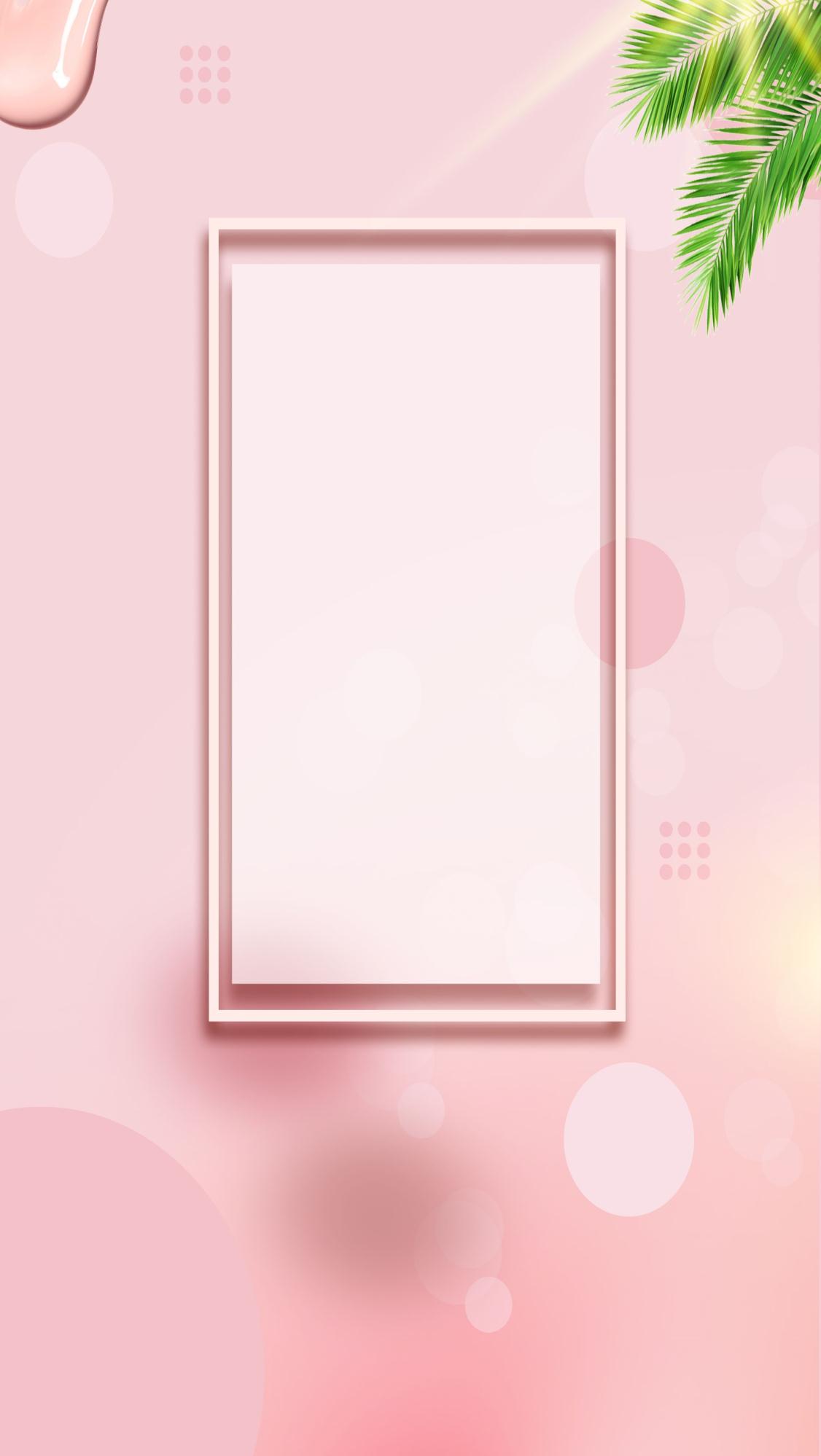 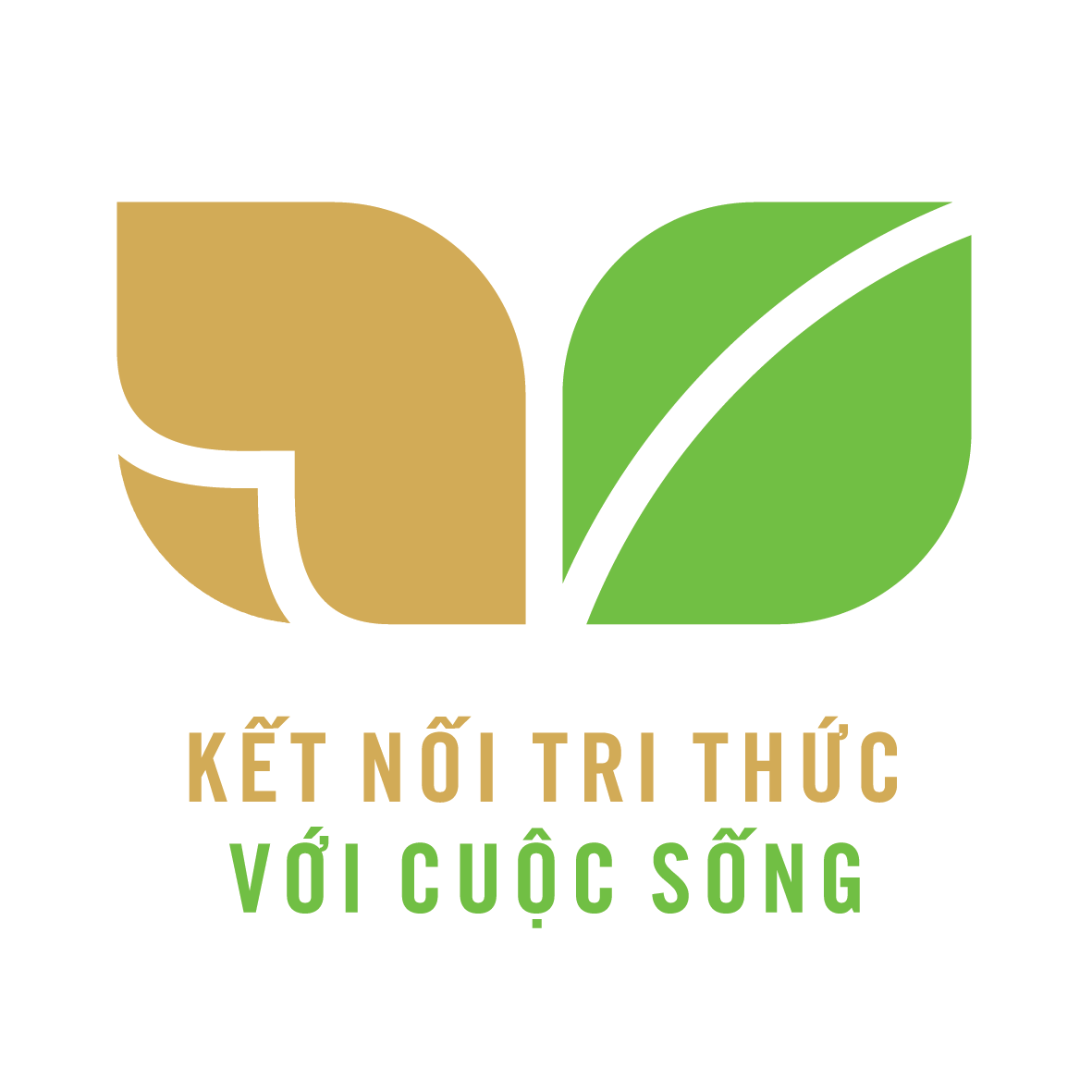 CỦNG CỐ BÀI HỌC
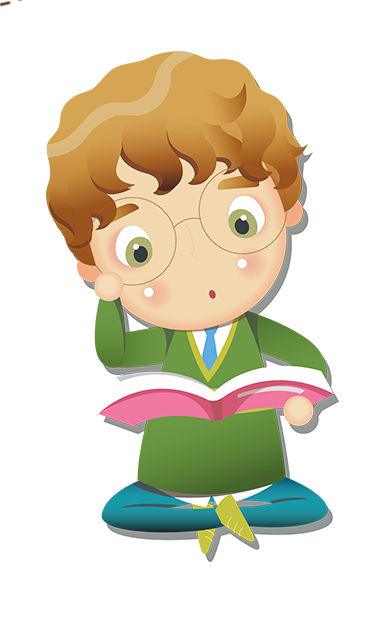 [Speaker Notes: Bài giảng thiết kế bởi: Hương Thảo - tranthao121006@gmail.com]